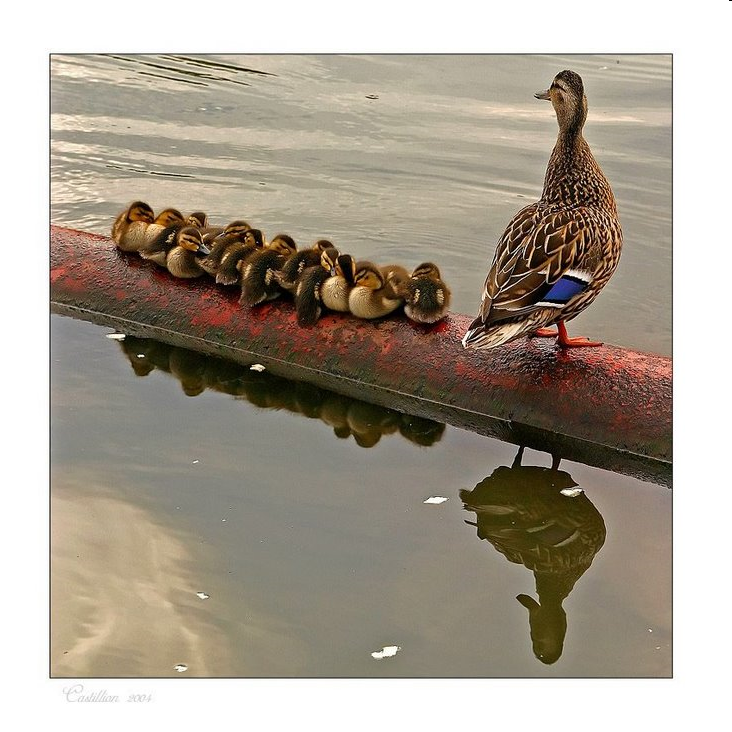 Population Dynamics
[Speaker Notes: No more for you mrs. Willie!!]
Generalists vs Specialist Species
G: Broad niches, live in wide variety of habitats, use variety of resources
S: narrow niches, live in specific places.
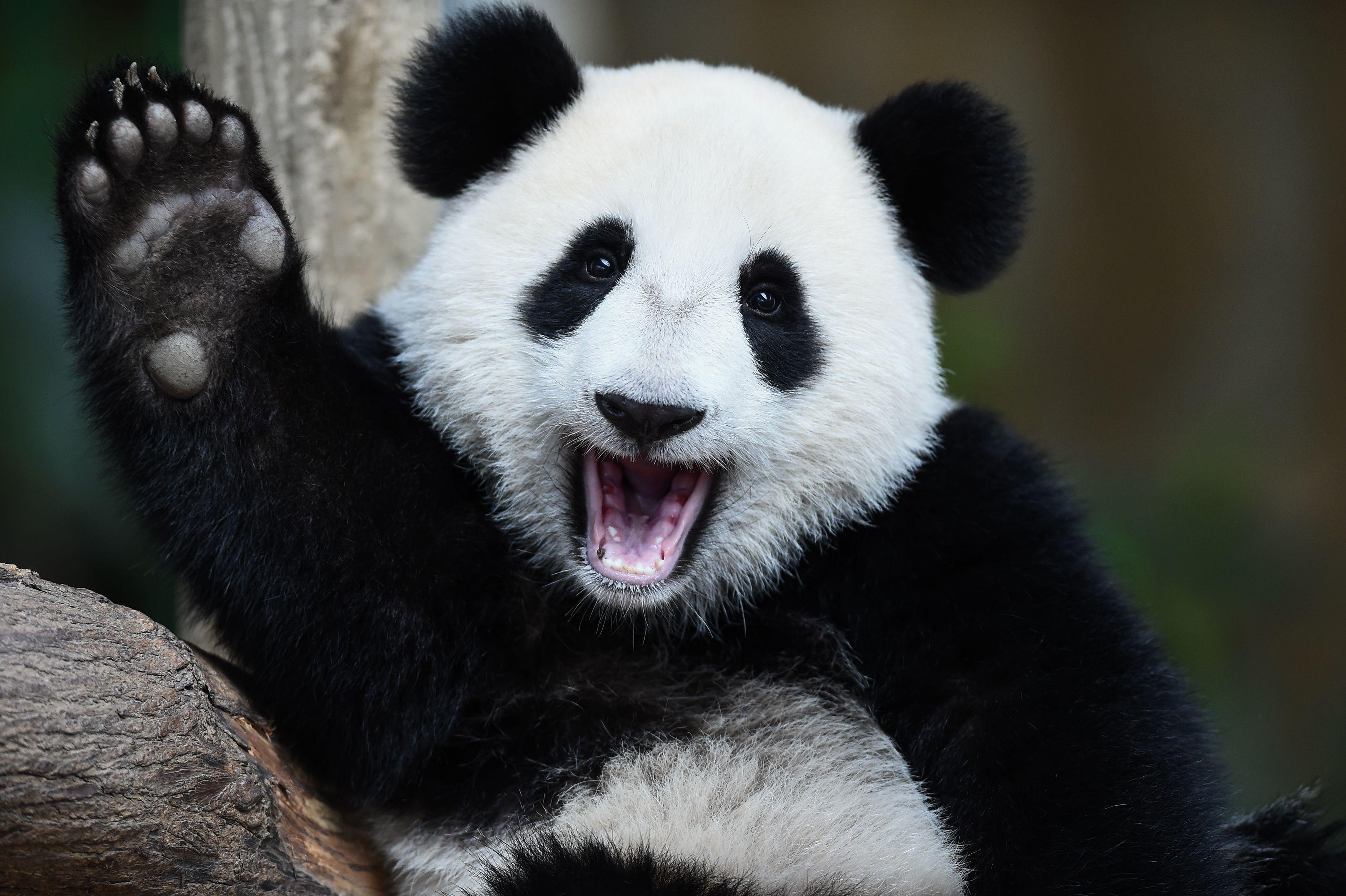 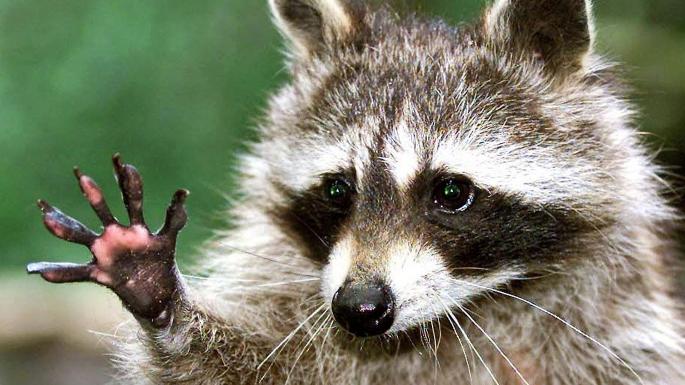 Habitats
S: Tend to be in constant habitats (little env. change)
G: Tend to succeed in changing environments.
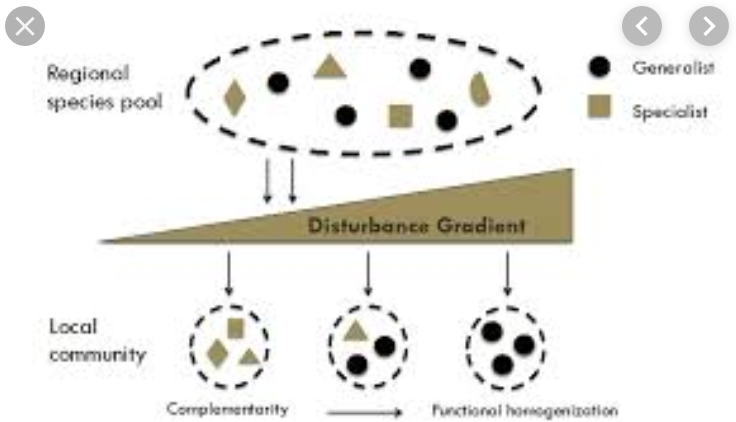 Reproductive strategies
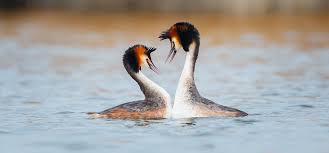 R Selected vs K Selected
R-selected
Many small offspring
Little/no care of offspring
Most offspring die before reaching reproductive age
High population growth rate
Generalists
K-selected
Fewer, larger offspring
High parental care
Most offspring reach reproductive age
Lower population growth rate
Specialists
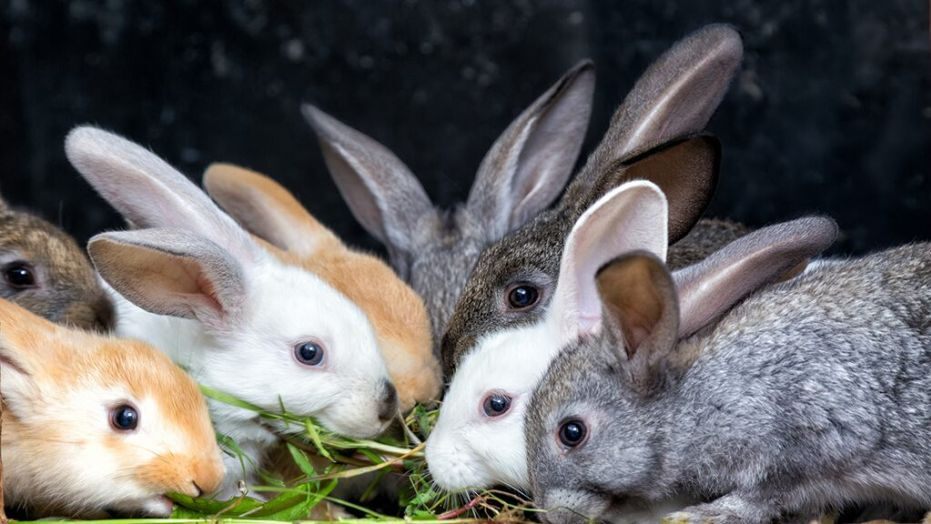 R
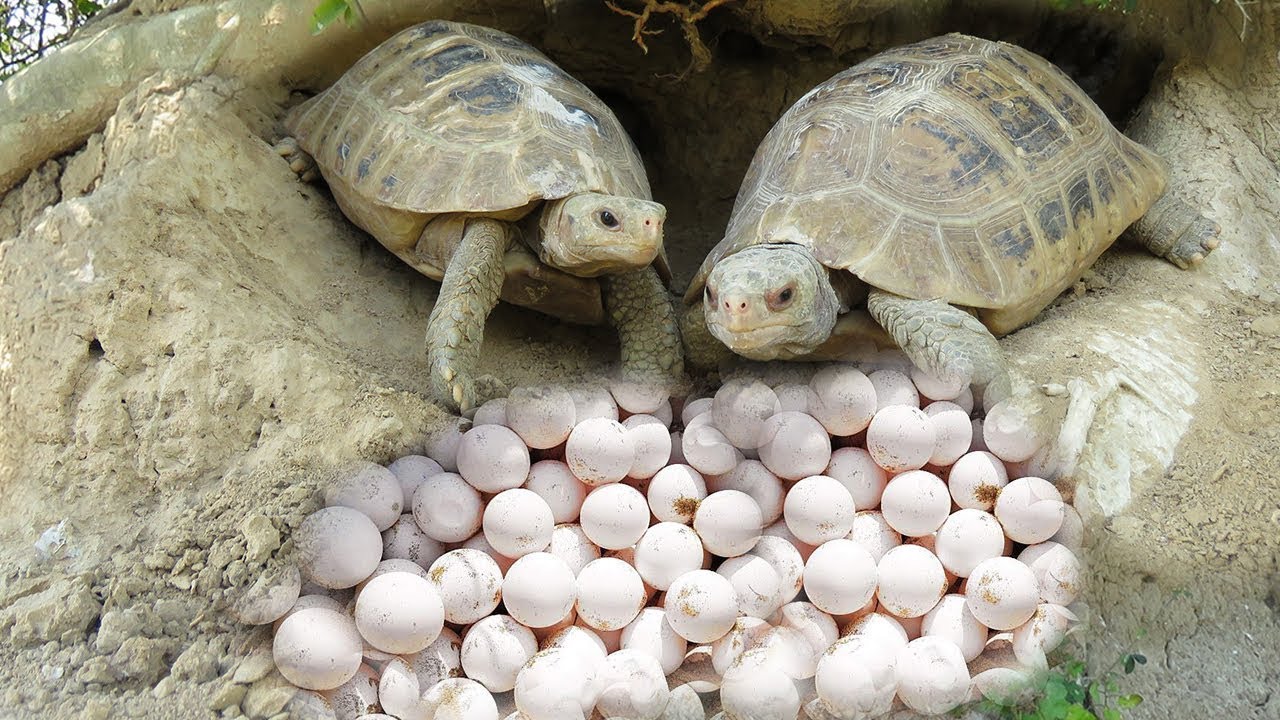 R
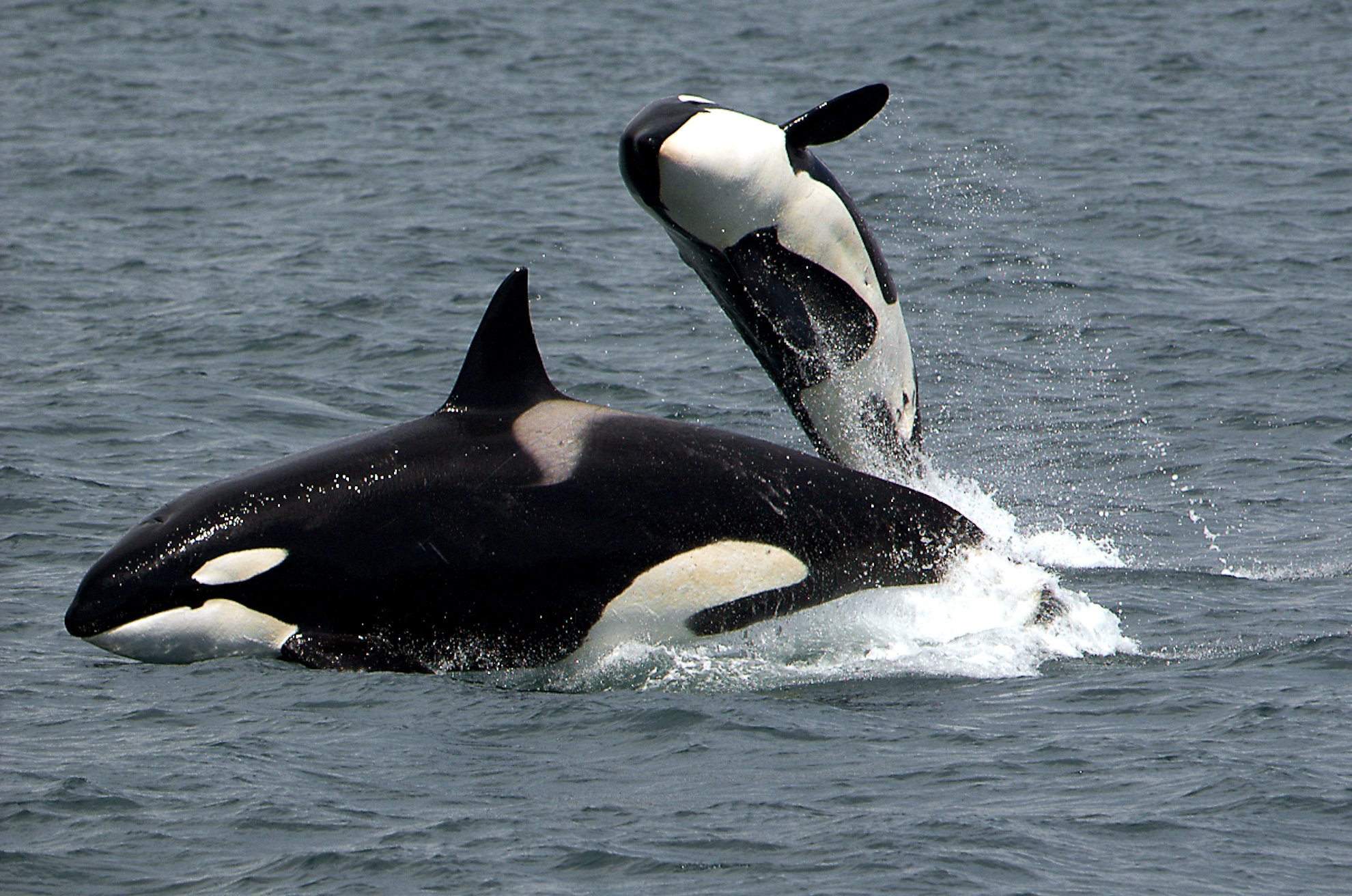 K
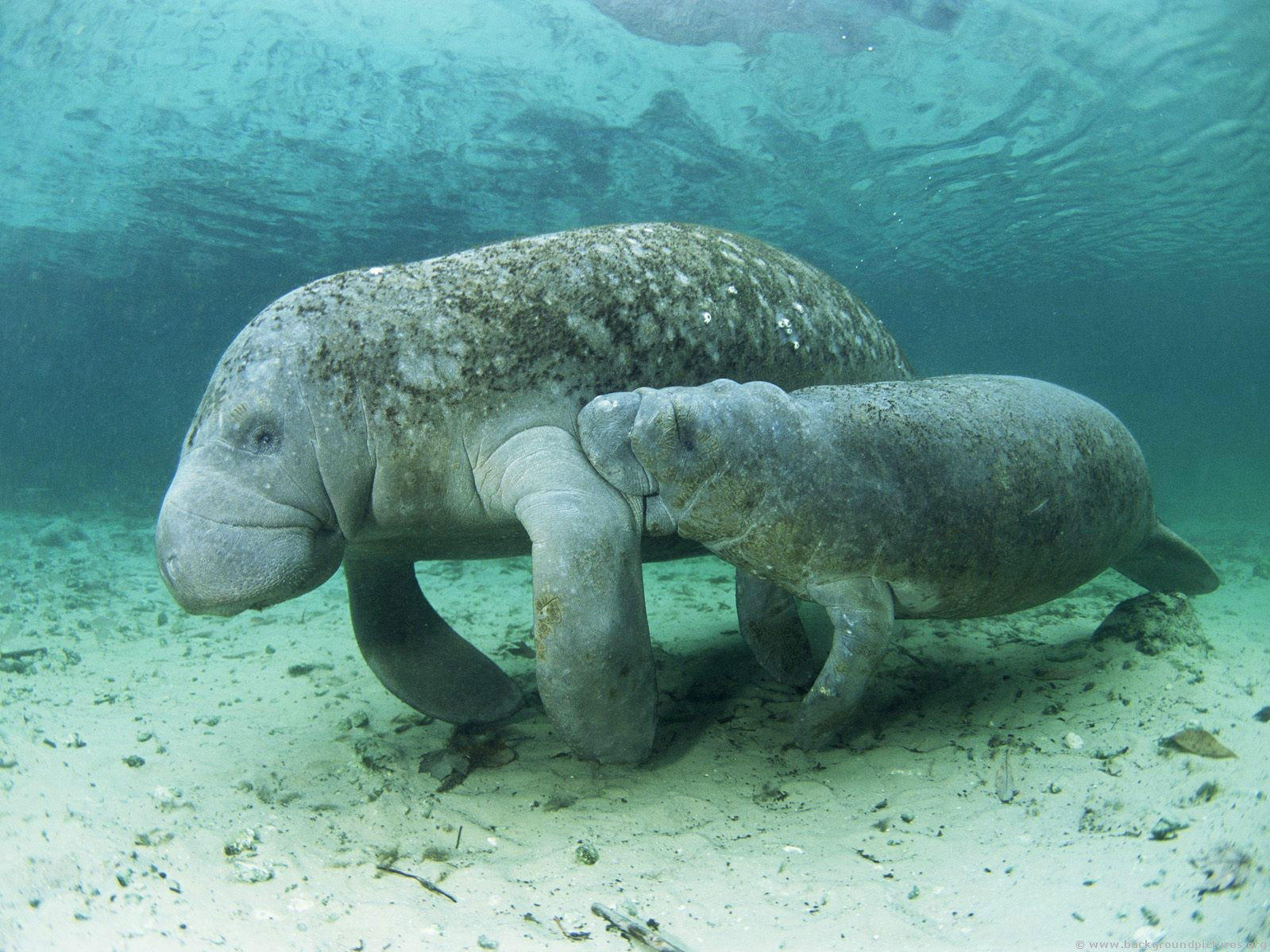 K
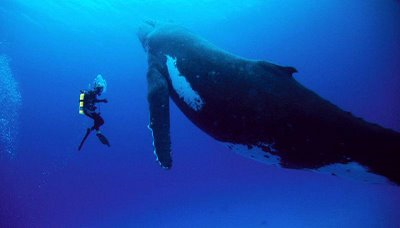 What Advantages do R Selected Species have? What about K? Which would you rather be???
R selected Grow Exponentially
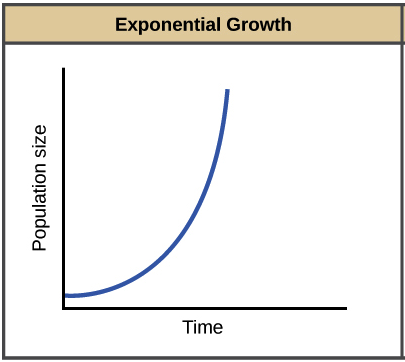 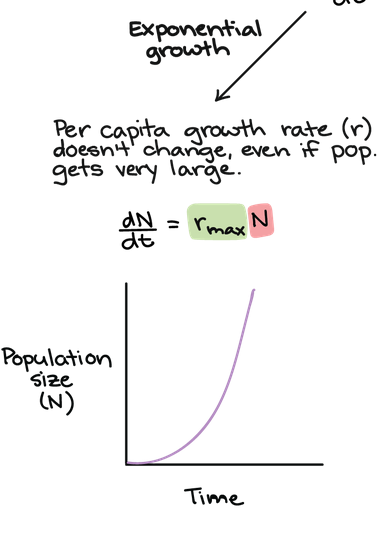 Biotic Potential
Maximum reproduction rate of a population in ideal conditions
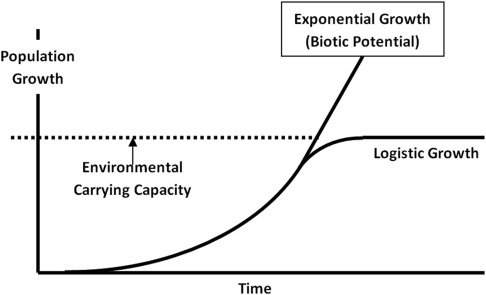 K selected Grow Logistically
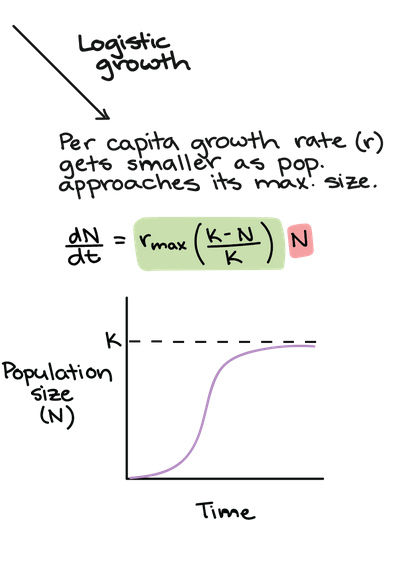 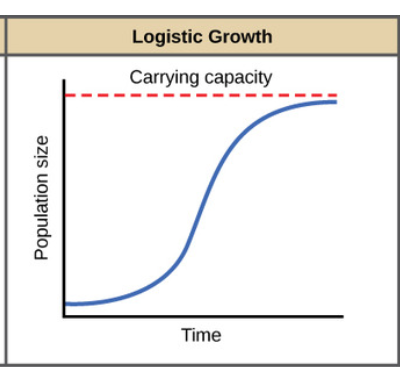 Carrying Capacity
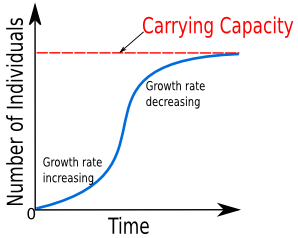 Max. pop. of a species that a habitat can support. (K)
Can change due to env. 
What happens when you go over K?
When Resources Decline…
Increased mortality
Decreased fecundity
 Leads to pop shrinking, goes under K.
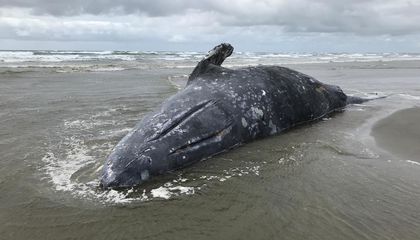 Invasive Species…
…Tend to be r-selected
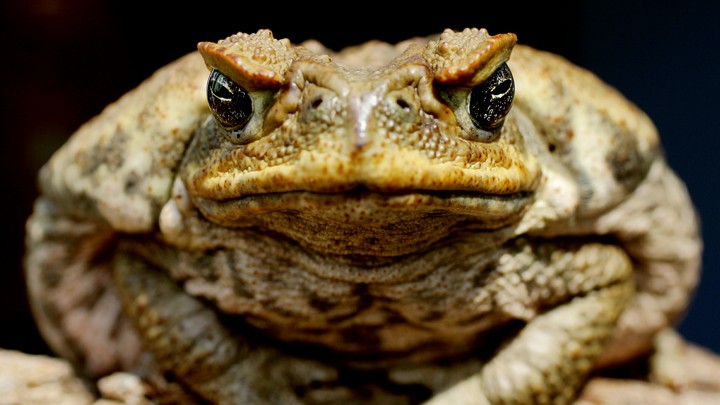 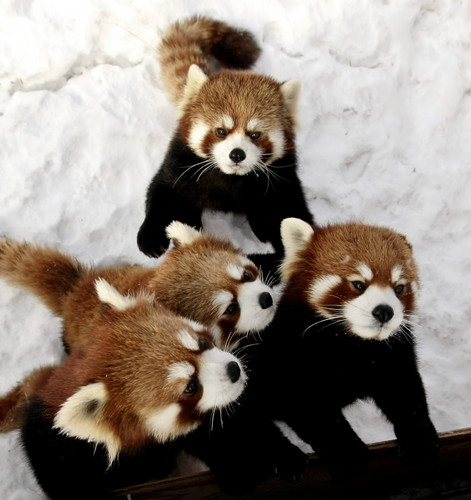 Survivorship
Proportion of a pop. to survive to breeding age
Type I=  Late loss: K-strategists. 
Type II = Constant loss: intermediate reproductive strategists 
Type III = Early loss: R-strategists
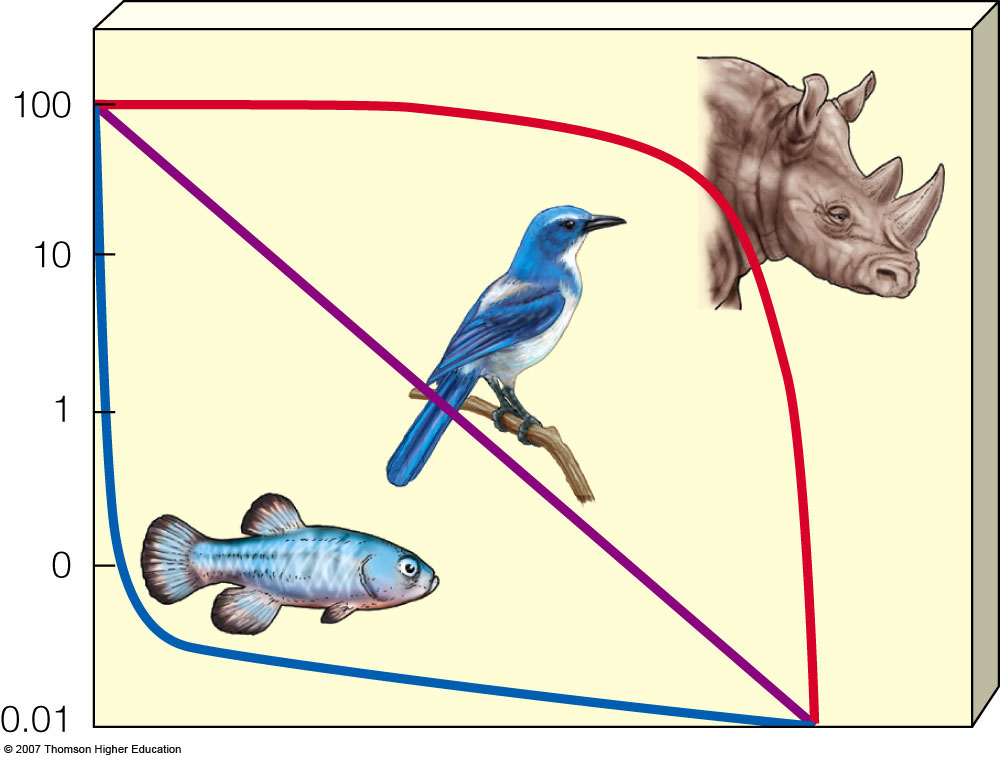 Density Dependence
Population growth can be affected by:
 -Density-independent factors: major storms, fires, heat waves, or droughts
 -Density-dependent factors: access to clean water and air, food availability, disease transmission, or territory size.
Around the World…
China: 1.4 billion
India: 1.3 billion
US: 330 million 
Indonesia: 260 mill.
Brazil: 205 million
World Population: 
7.7 billion
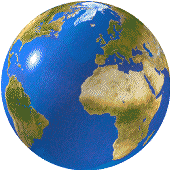 [Speaker Notes: http://www.census.gov/popclock/]